Graduate School Preparation Advising
Monday-Friday
8:30 a.m-4:00 p.m.
Fleming West, Room 101




Meet one-on-one with a Graduate Advisor about your options.

FAU College of Business Masters degree programs
Admission Requirements
Course Curricula
Internships, Study Abroad & Fellowship opportunities
Flexible Class Schedules (Evenings and Online)
Affordable Tuition Rates

Take a leap into your career by earning an advanced degree!











Stop by today!
Fleming West, Room 101
(561) 297-2545
SAME DAY ADVISING
WALK-INS WELCOME!
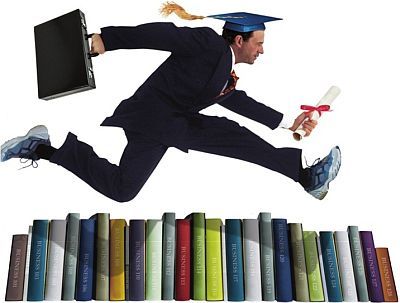